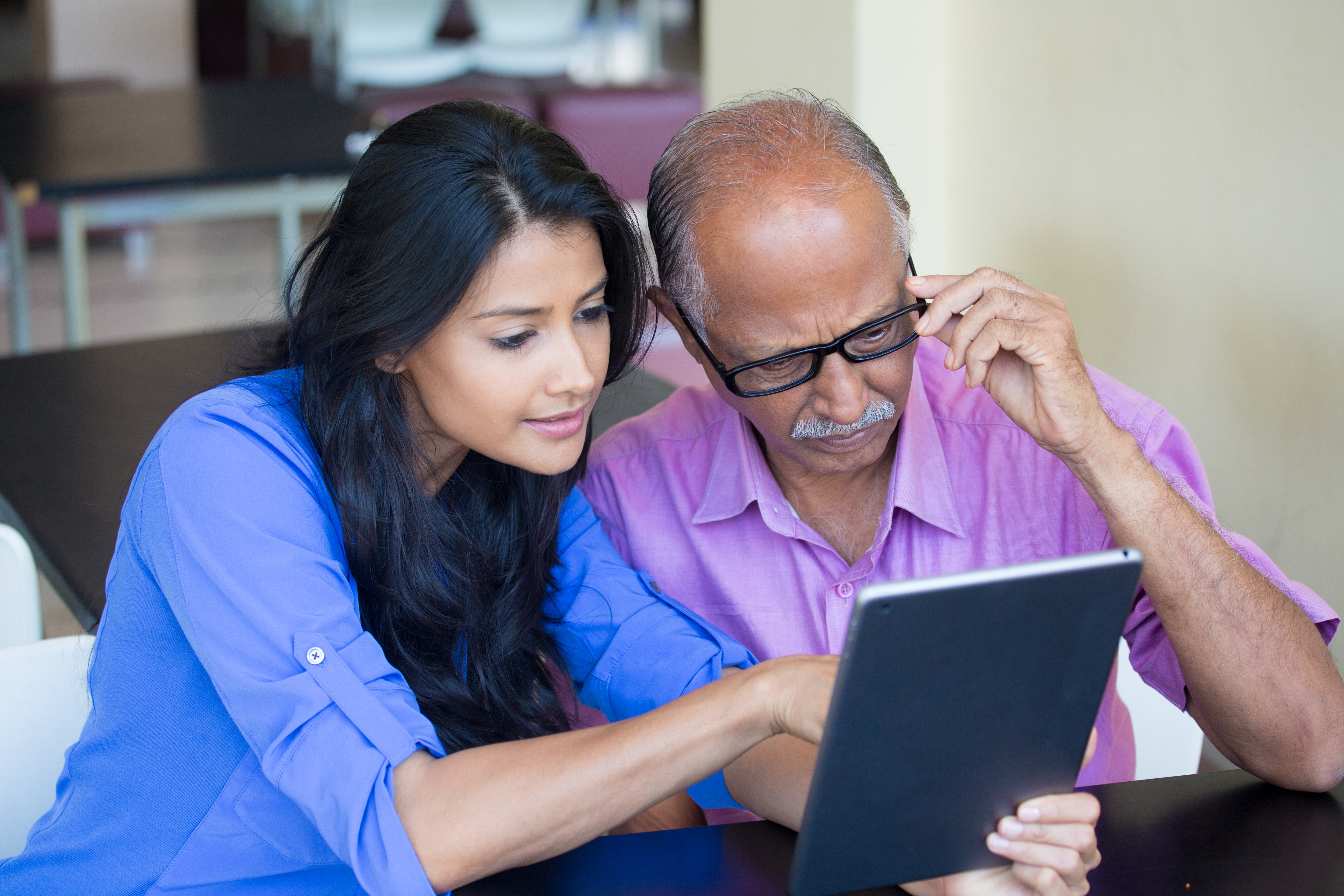 HEALTH ONLINE: Finding Information You Can Trust
Supported by:
The National Network of Libraries of Medicine
Greater Midwest Region
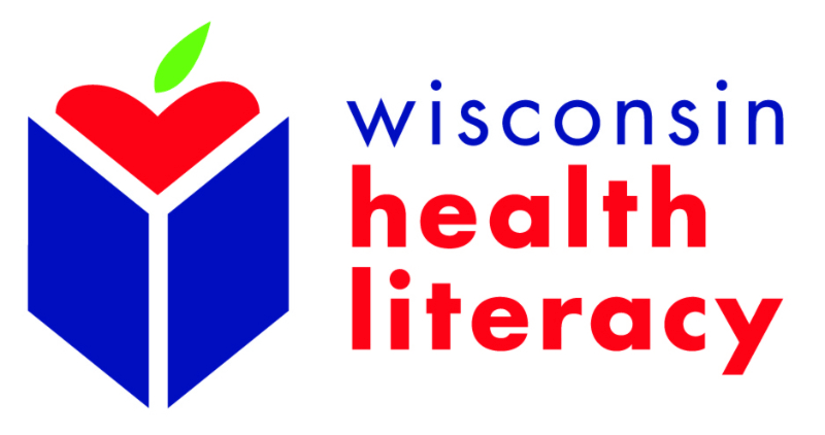 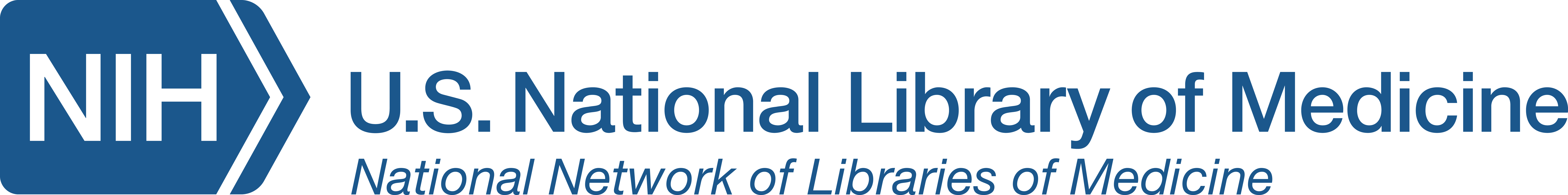 Today we will talk about:
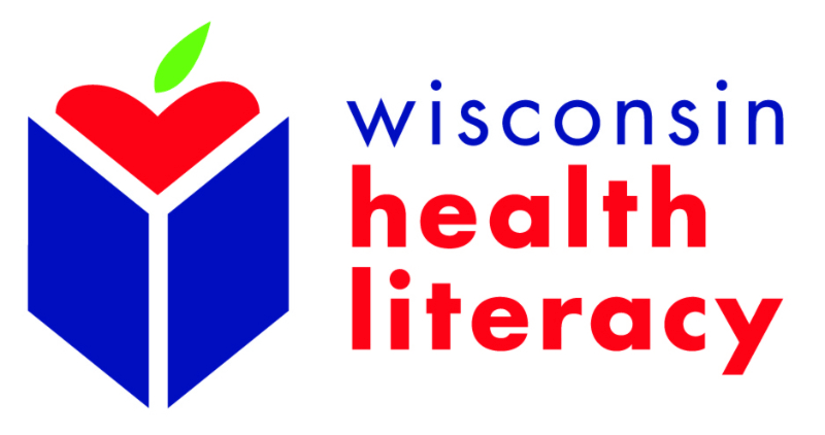 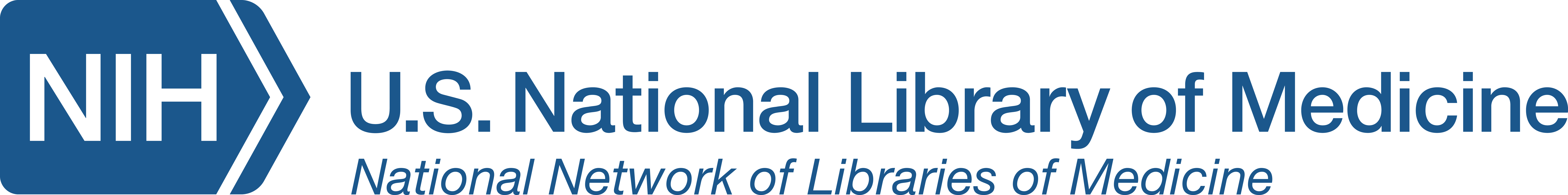 IMPORTANT:
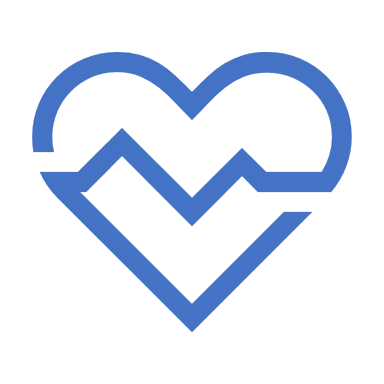 Information you find on
any website does not 
replace what your medical 
provider recommends.
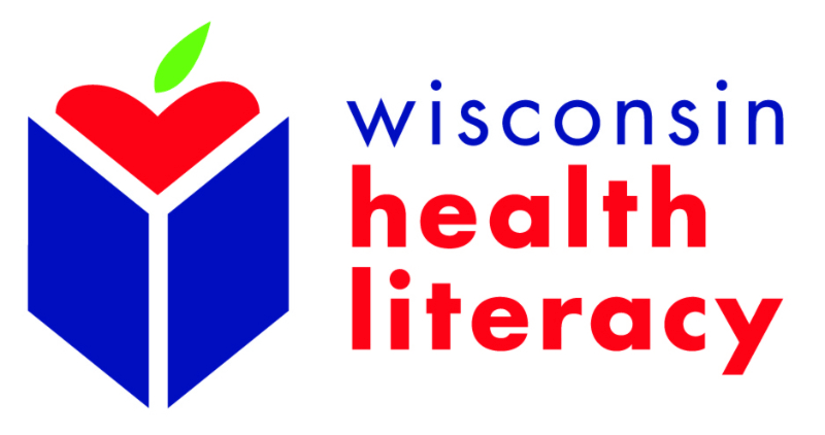 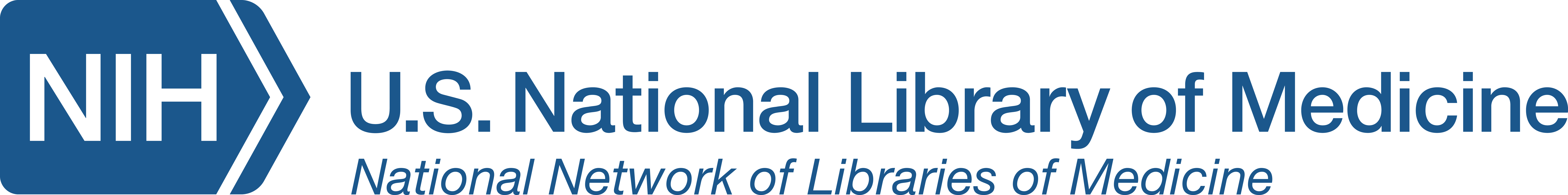 Common Web Terms 1
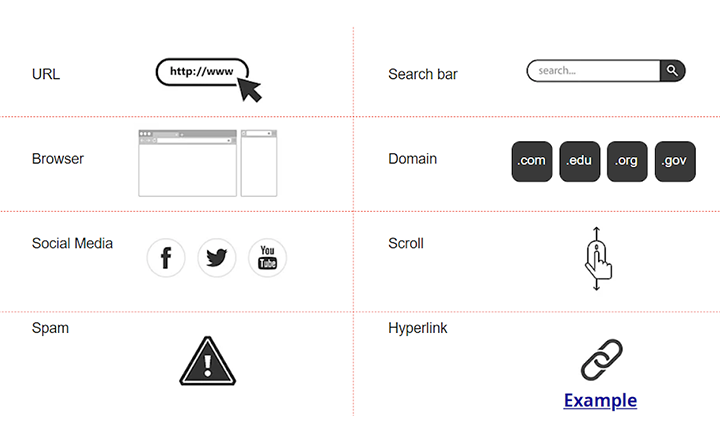 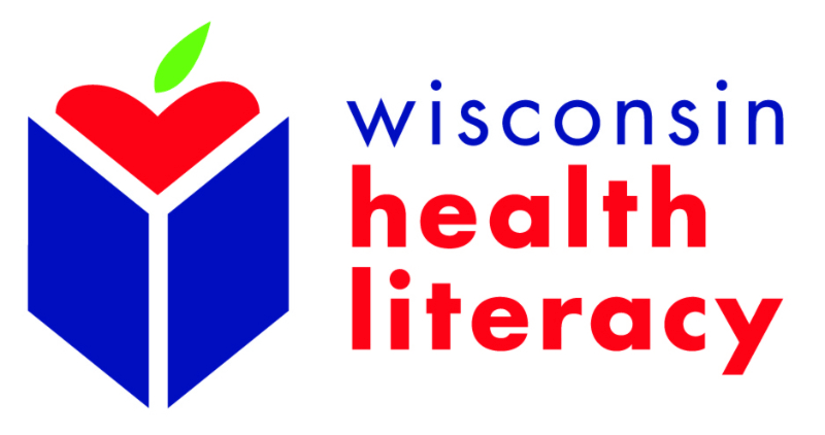 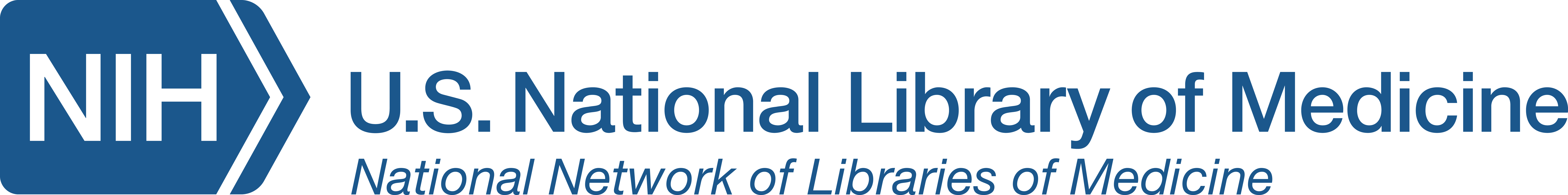 Common Web Terms @
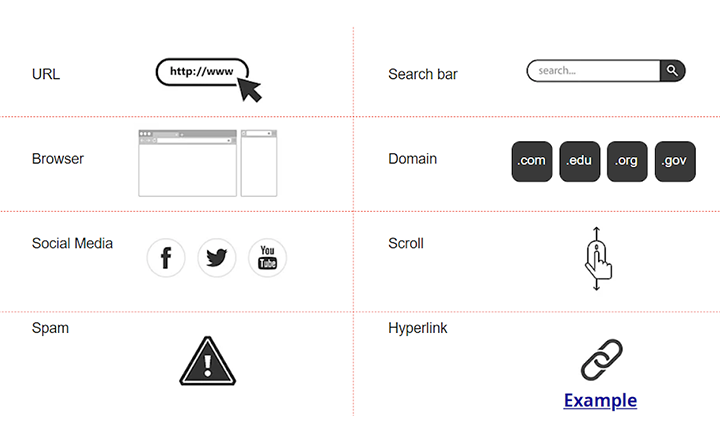 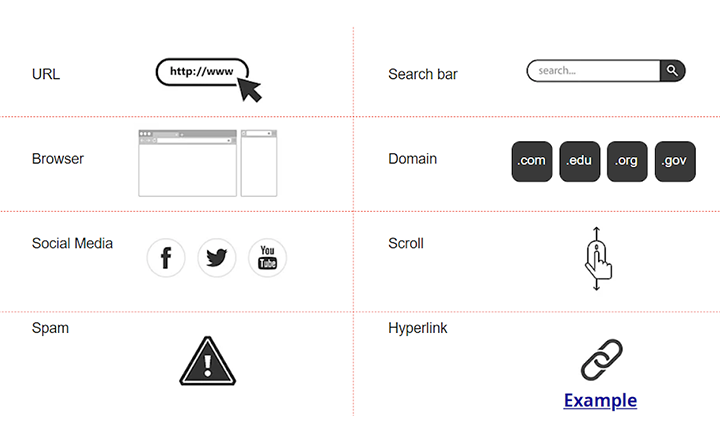 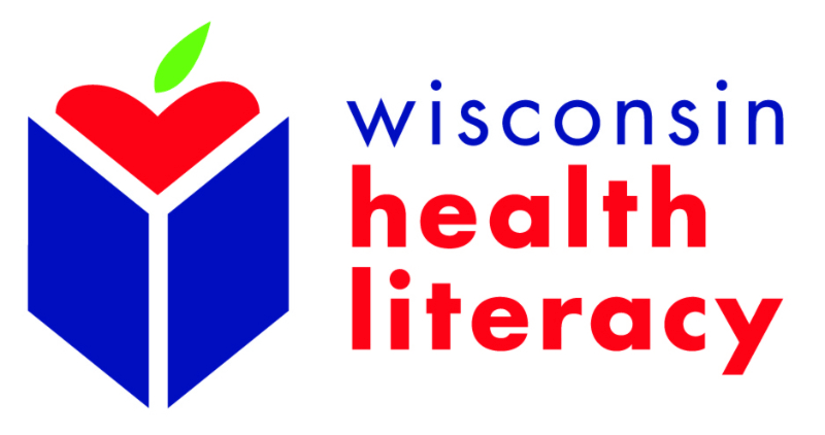 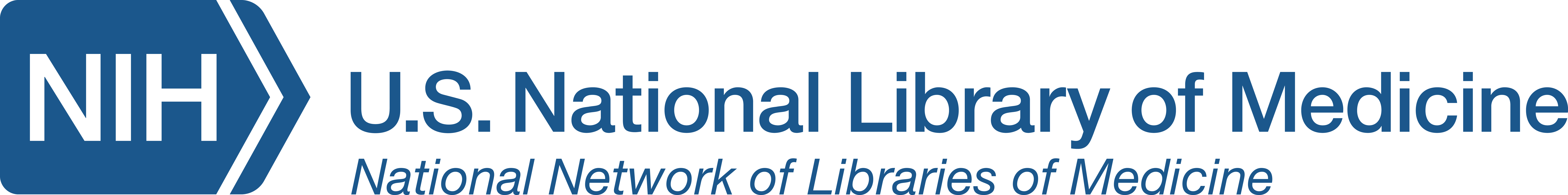 How can using online resources for health be helpful?
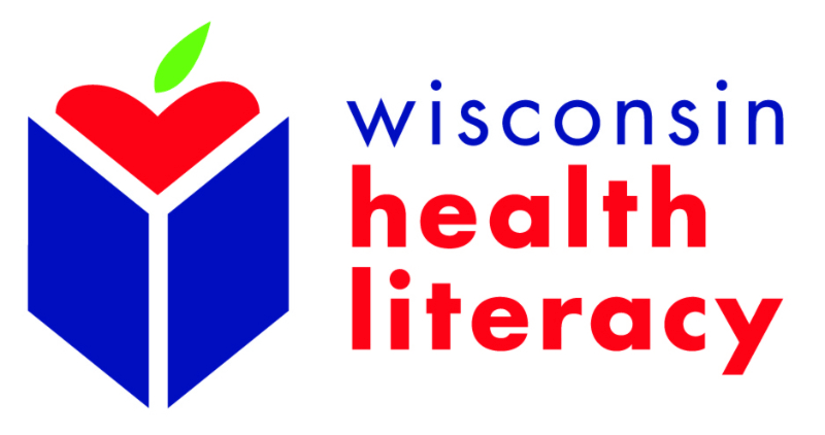 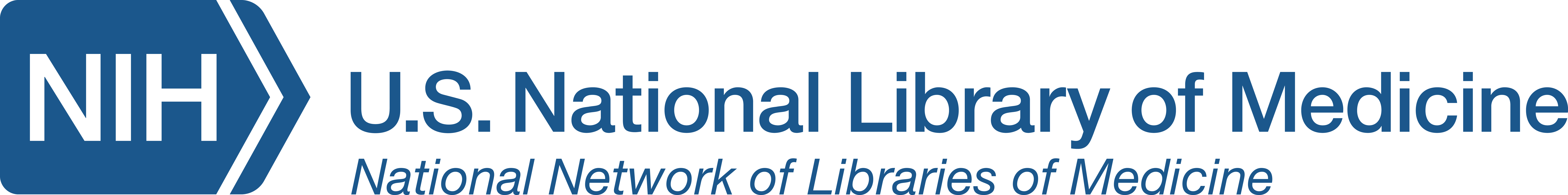 Search for health information
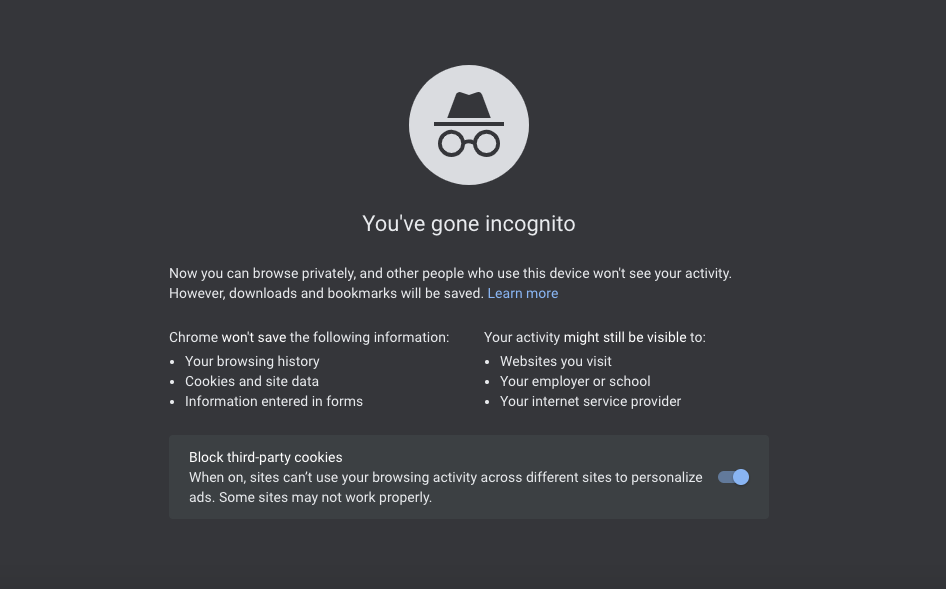 Different Search Tools:​
Search engine: ​
Google
Bing
Search bars on websites​
Search tools for privacy:​
DuckDuckGo
Google Chrome Incognito Browser
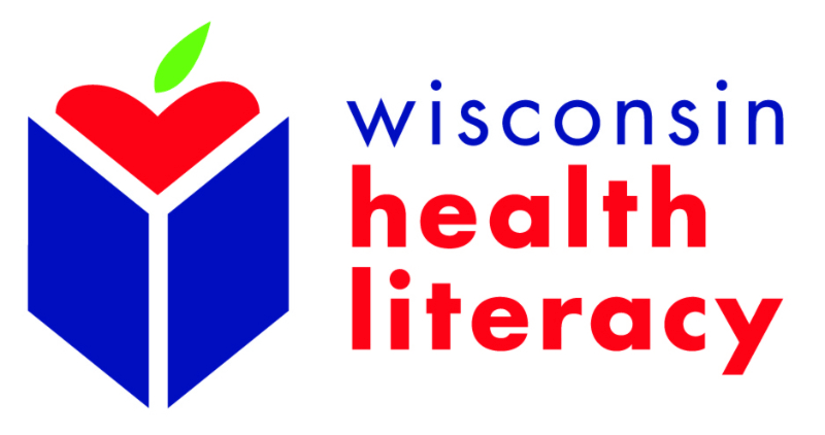 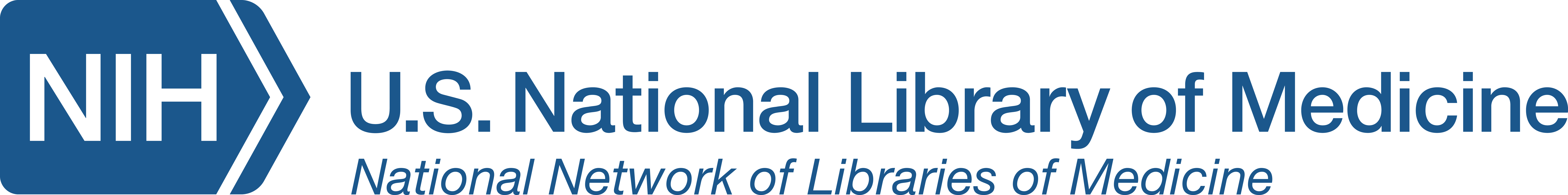 Tips for doing a search:
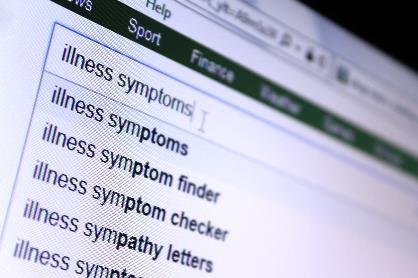 List multiple symptoms  
Use full disease name  
Be gender specific 
Be age specific
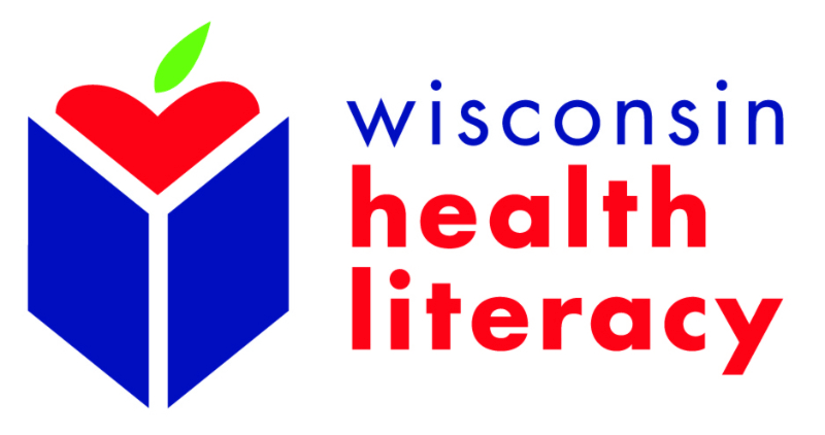 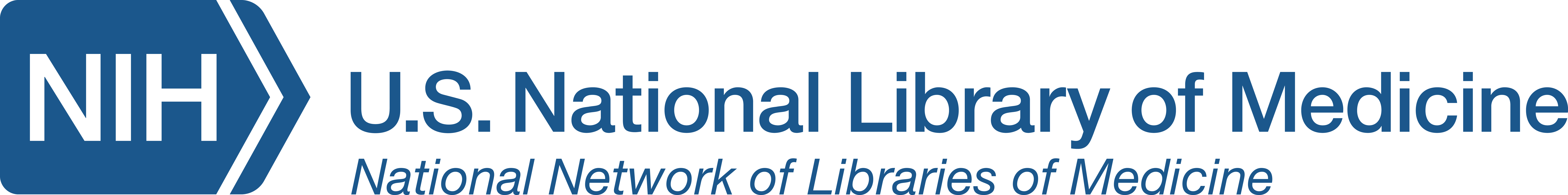 Try a search
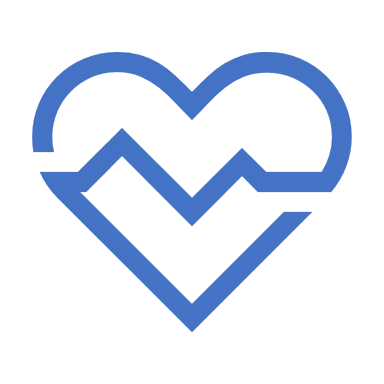 You just saw the doctor about your symptoms. They told you it sounds like an upper respiratory infection. You are given papers before you leave, called an after-visit summary. You want to learn more about your diagnoses.  On the papers you see the following words:  

upper respiratory infection 
cold 
URI 

Using a search engine, search the words listed above (one at a time). What differences do you see from your search results?
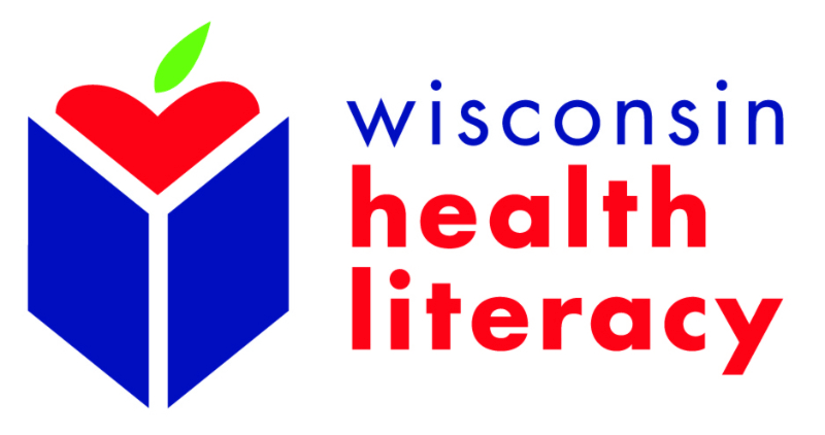 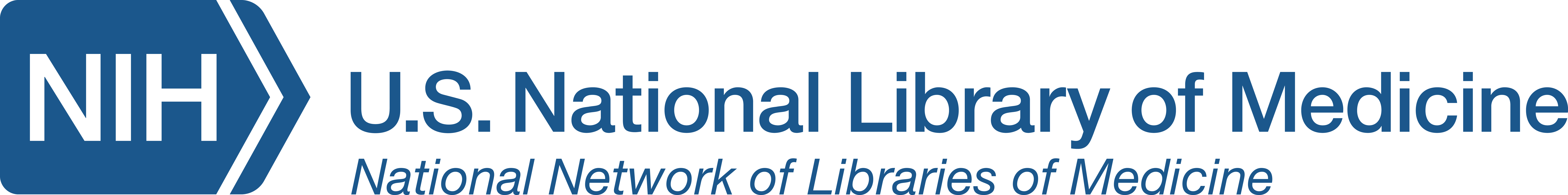 Open a new tab
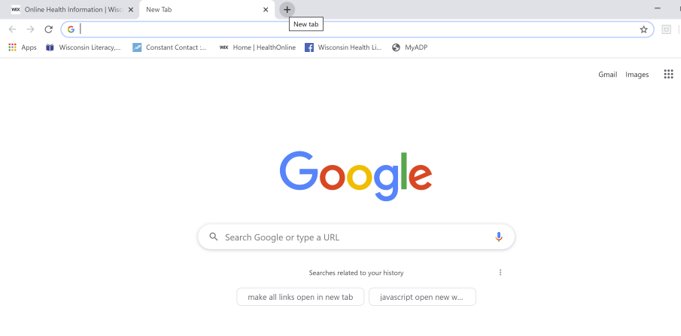 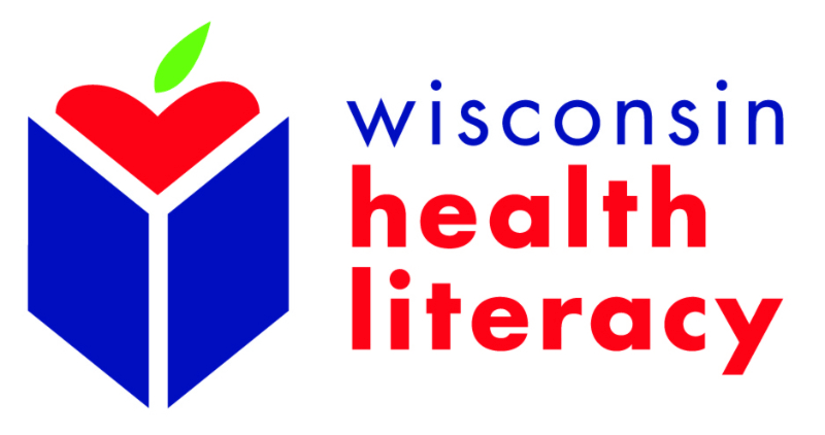 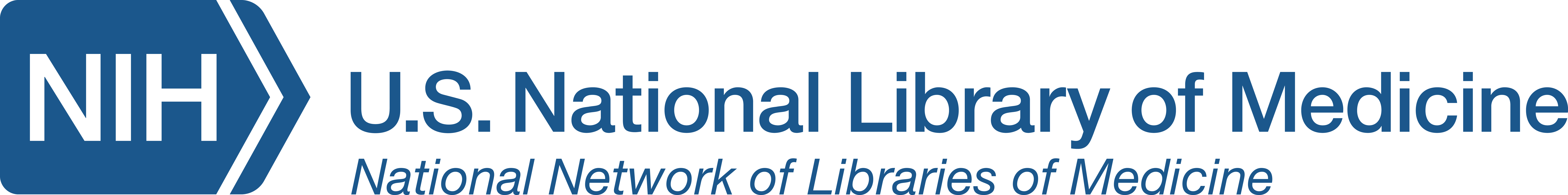 How to read a webpage
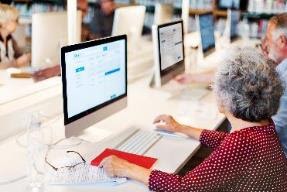 Scanning makes for a quick and easier way to find what you are looking for.

Scanning tips:
Start with bigger, bolder words
Read left to right
Use left tool bar and top menu bar to find topics
Read content before clicking on hyperlinks
When scanning search results:​

Scan multiple results, not only the top two results​

If you don’t find what you want, start over with new words in search box. Don’t continue to add words to what you already searched.
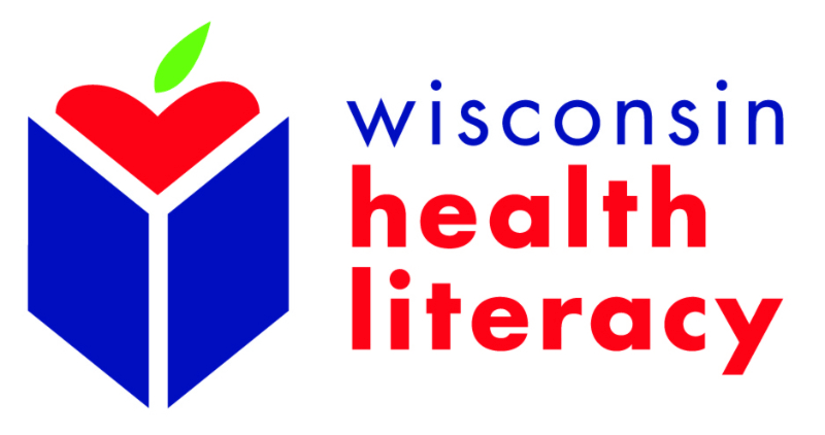 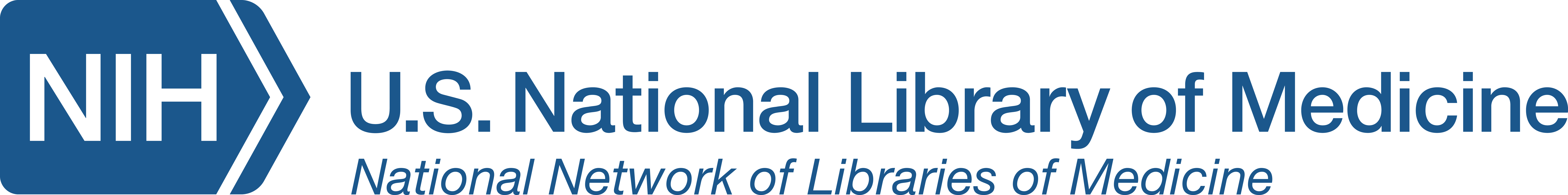 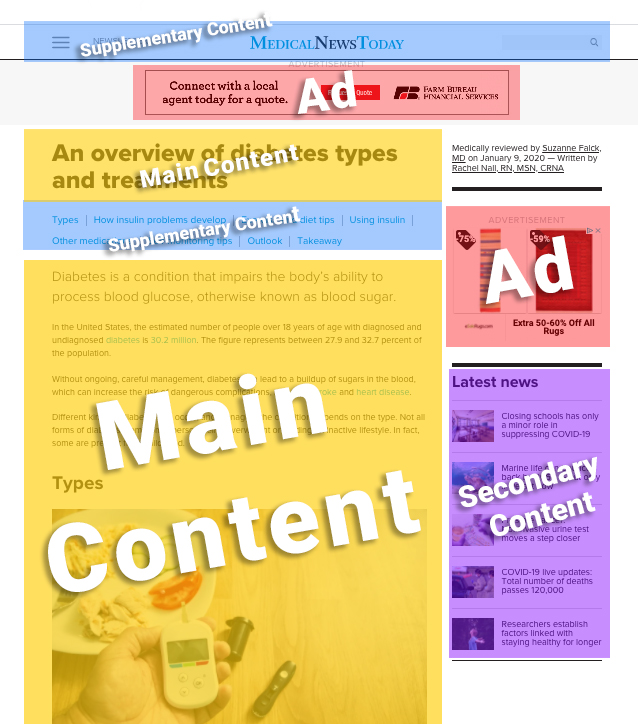 Example of WebPage
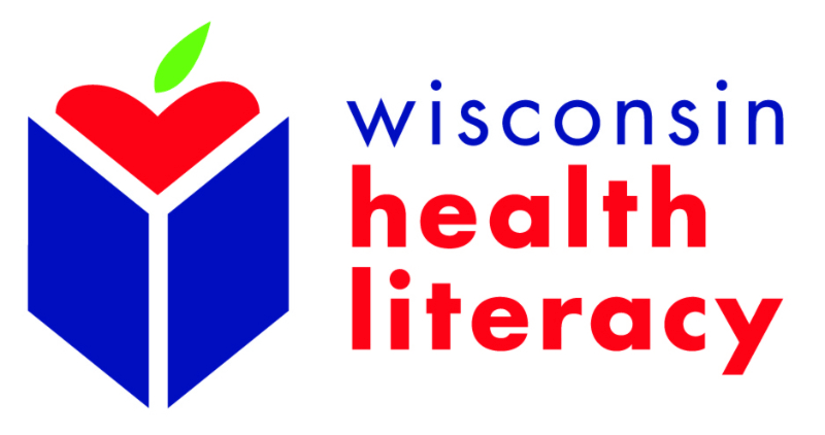 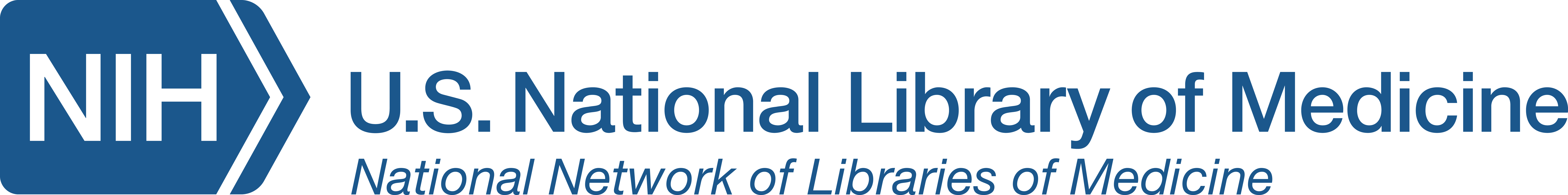 How to tell if 
information is good 
or harmful
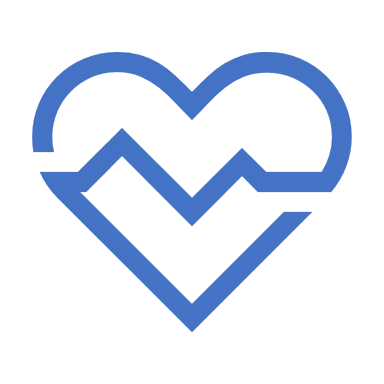 Credibility = Proof that information is reliable and from a trusted source.
Ways to find credibility:
Look at "About Us" section of the site
Look for unbiased research (supported by facts)
Check bottom of webpage for dates, sponsors, crediting, and other details
Domain differences  
.com - most likely owned by commercial business 
.gov - government owned website 
.org - most likely owned by non-profit organization 
.edu - owned by school
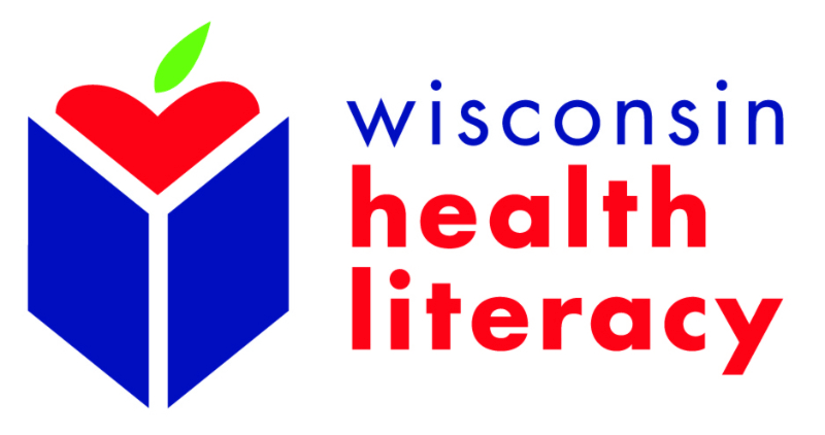 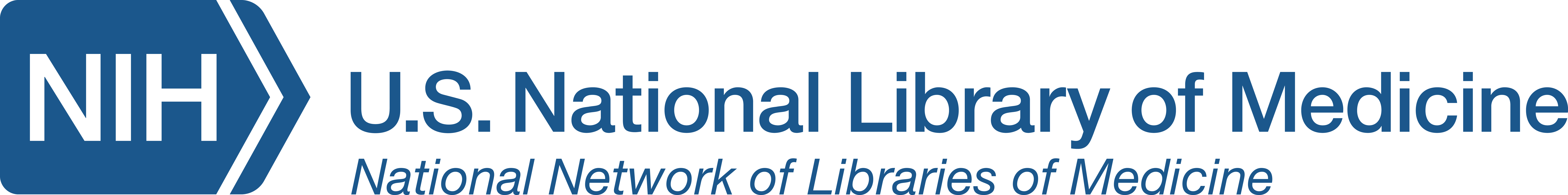 Credible things to look for:
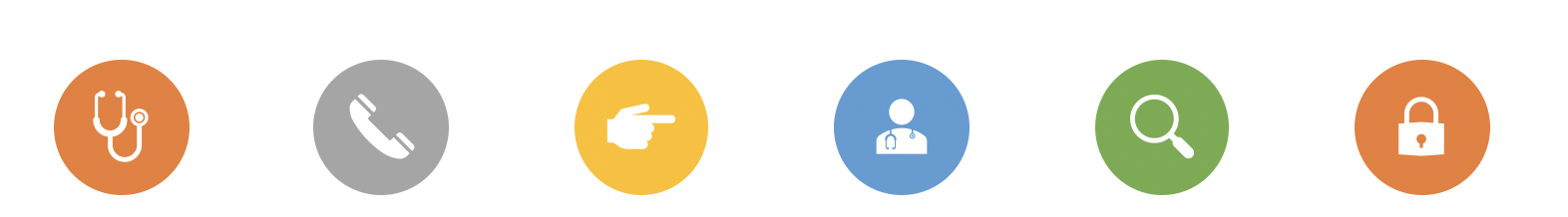 Content reviewed by a medical professional (MD, DO, PHD, RN)
Evidence-based: based on credible research findings
Clear, straight forward information – does not hide any information
Medical providers writing articles about topics in their practice
Contact 
information
Privacy 
policy
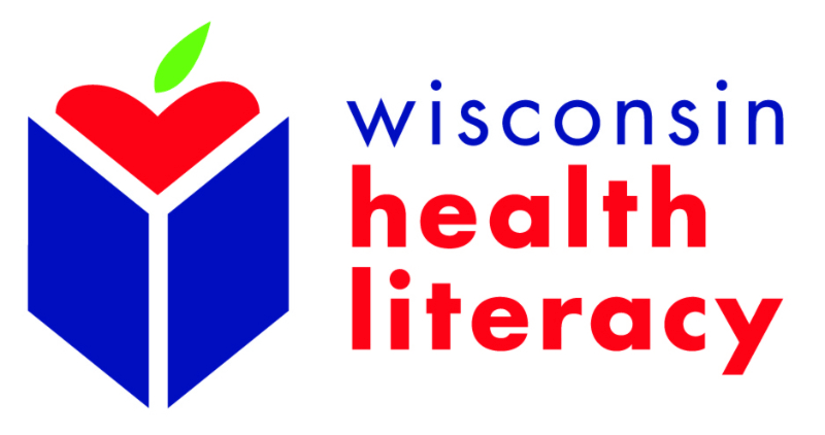 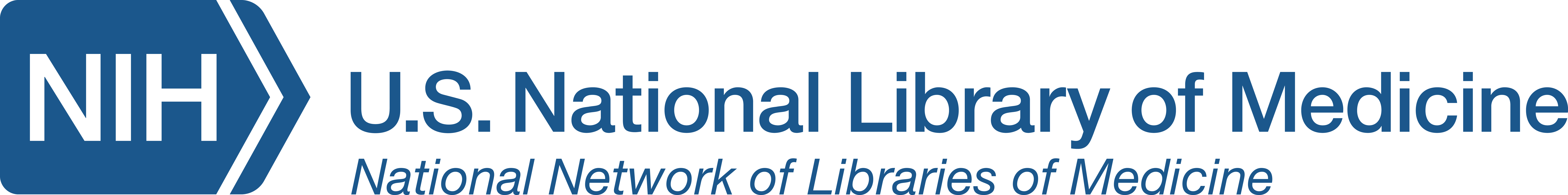 Be careful of:
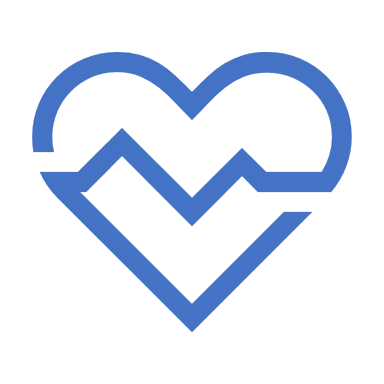 Certain brand names or products being credited - may be trying to sell you on something 
Content reviewed by “medical experts”
Opinion-based: based on someone's opinion
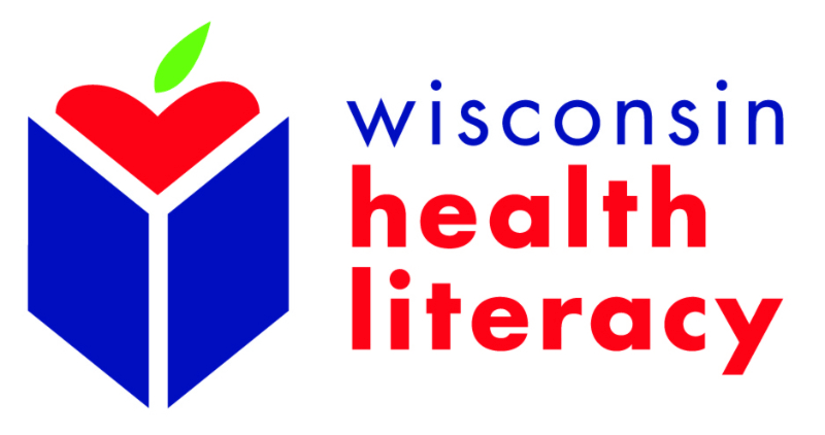 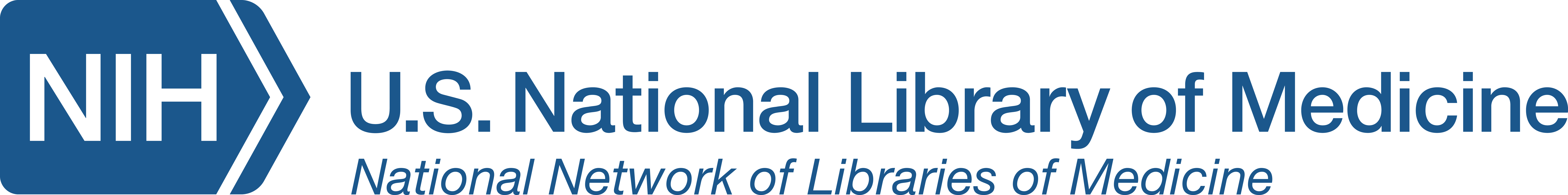 Compare websites for credibility:
Compare health.com  to medlineplus.gov
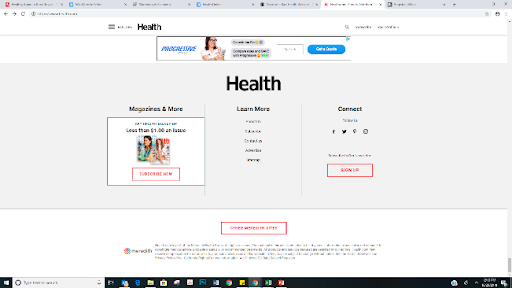 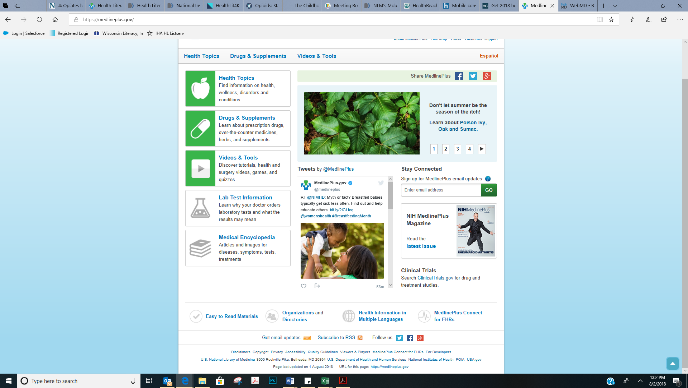 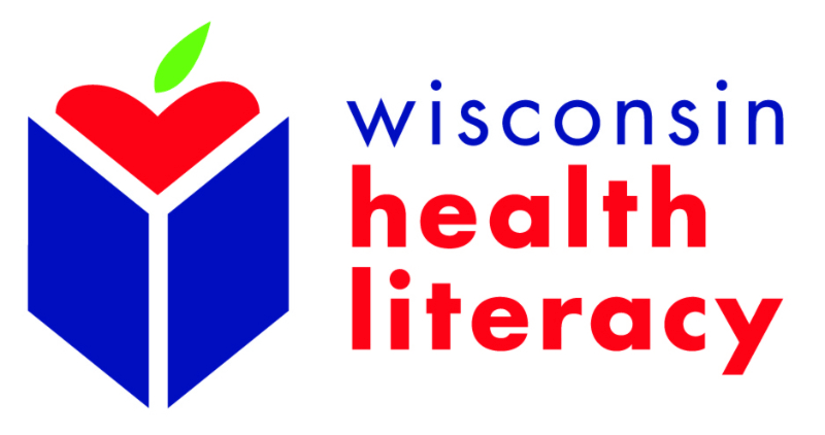 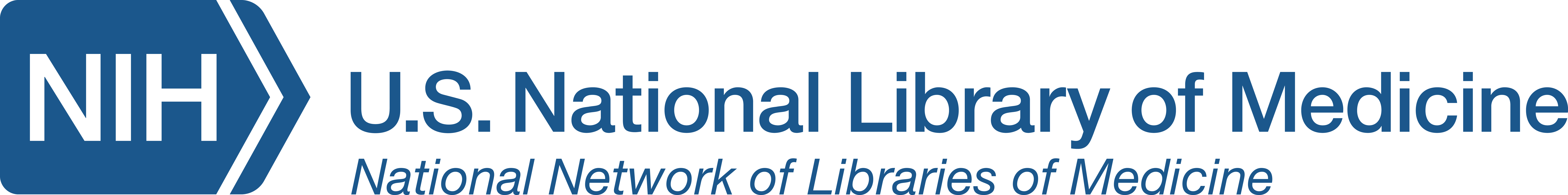 Websites to visit for health information 1
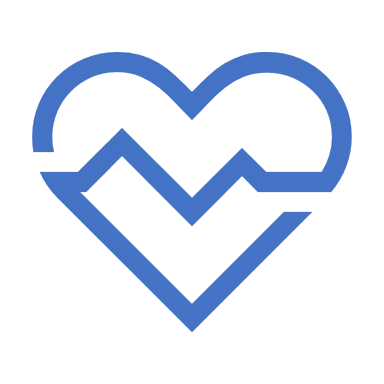 Basic consumer health information:
medlineplus.gov
cdc.gov
mayoclinic.org/patient-care-and-health-information
familydoctor.org
healthline.com 
pillbox.nlm.nih.gov
healthcare.gov
medicare.gov
mlanet.org/page/top-health-websites
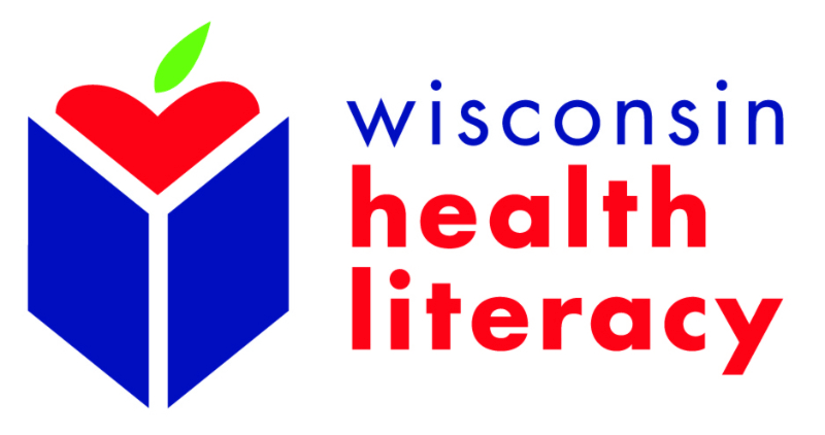 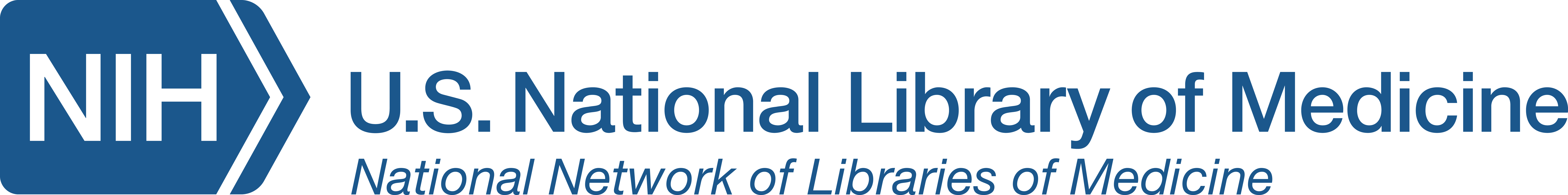 Websites to visit for health information 2
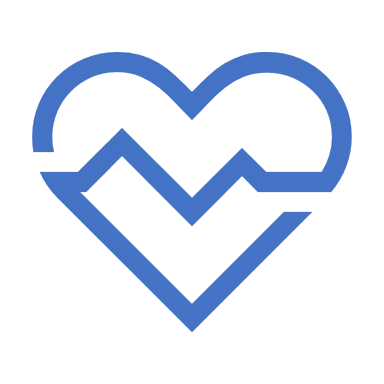 For people living in Wisconsin:​
badgerlink.dpi.wi.gov
dhs.wisconsin.gov/medicaid
patientpartnerships.org
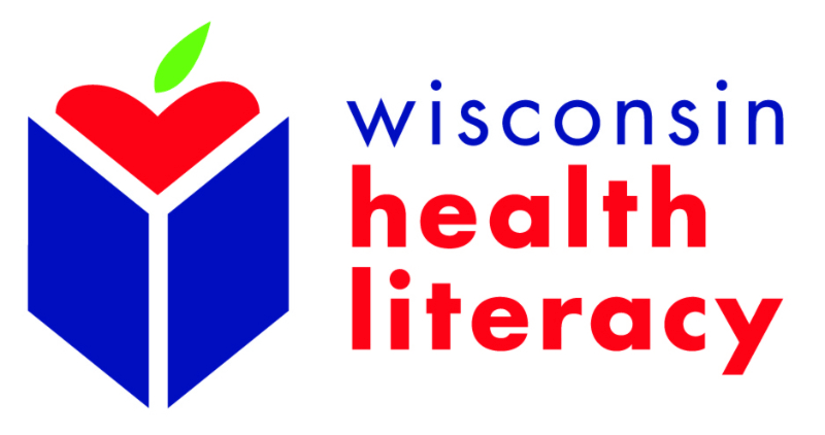 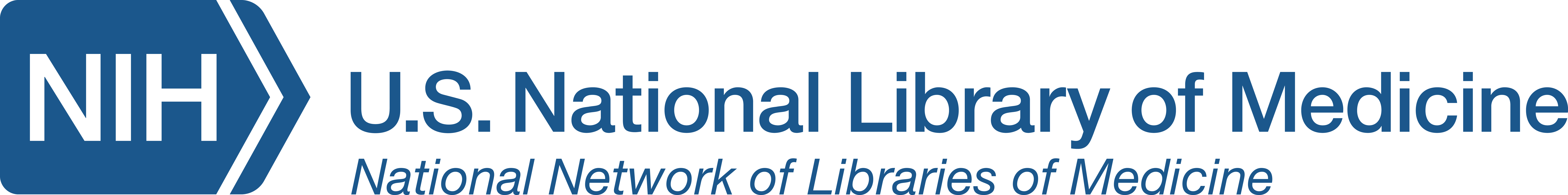 What about Wikipedia?
Can be an okay source to get a general idea, but you should do more research.
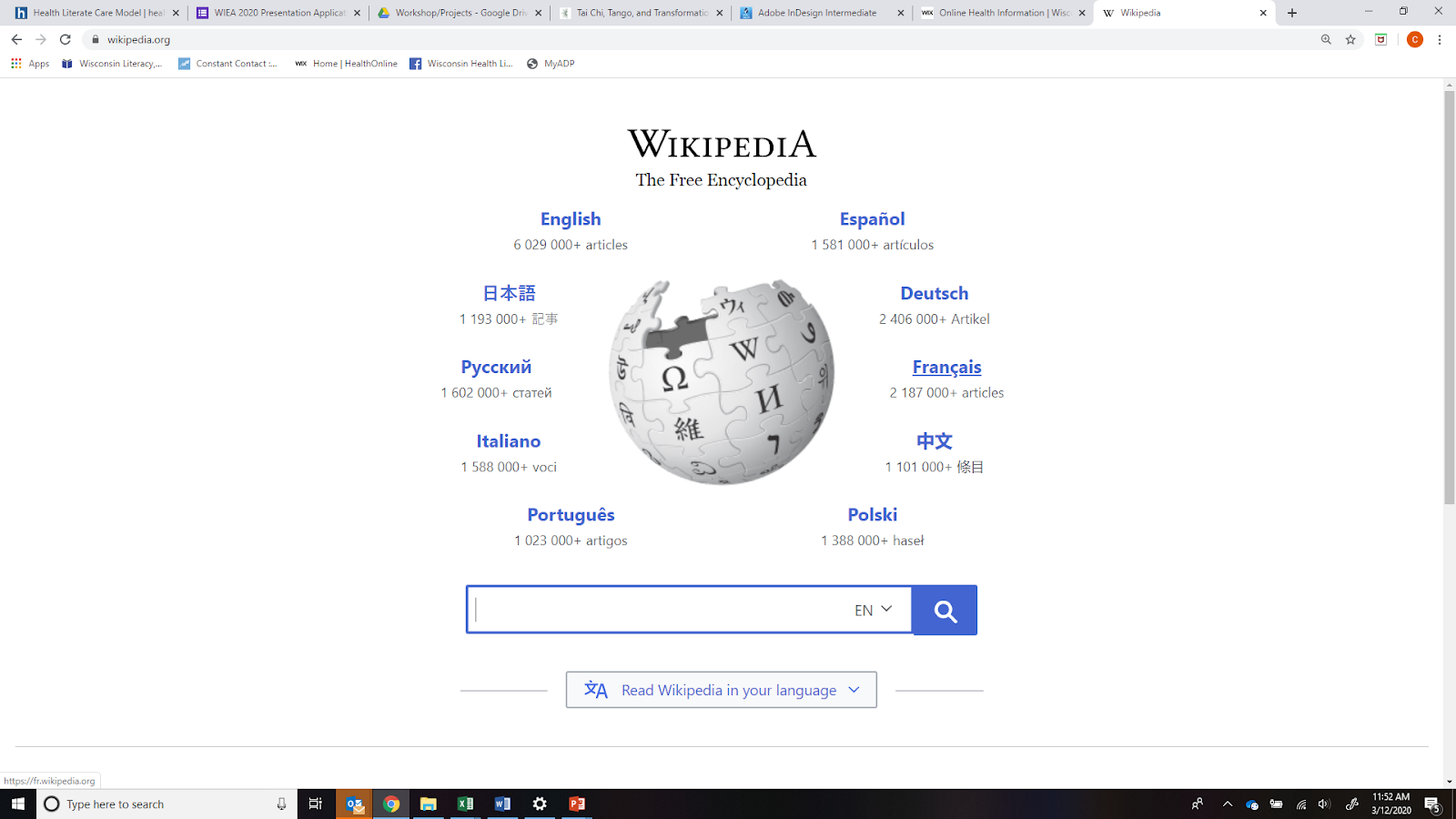 Information on the site can change at any time by anyone in the world. Wikipedia has paid workers who review edits and correct if edits are false.
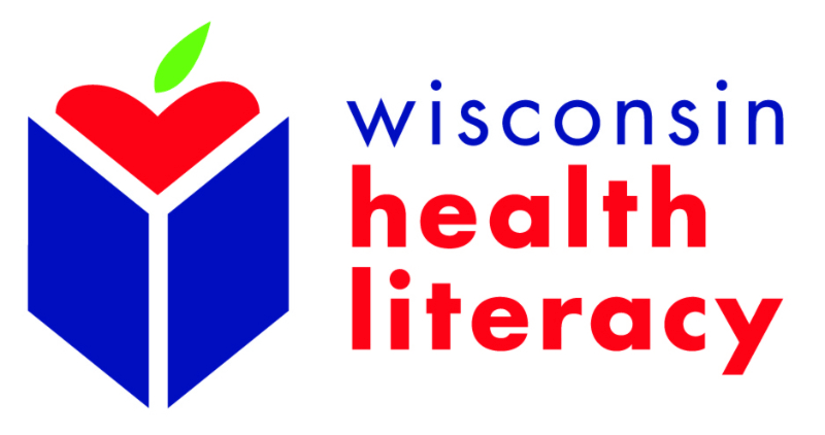 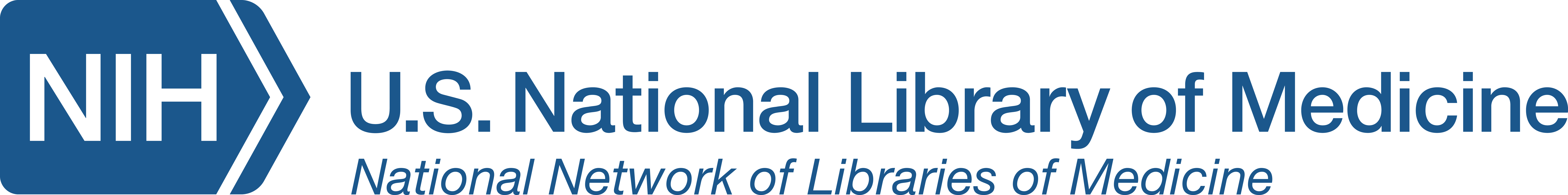 Websites to search for recommendations
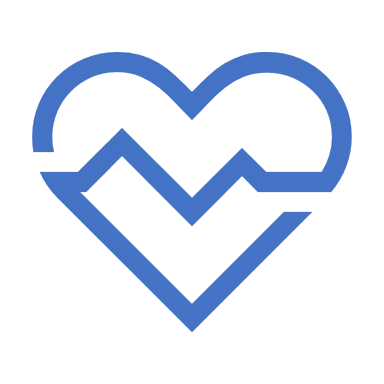 You may be looking for a new doctor, caregiver, health insurance or need to find another service. Here are websites that show reviews, customer feedback, and finder tools:

healthgrades.com - healthcare rating website to find doctor or hospital
care.com - website to find caregiver, childcare, home cleaning
medlineplus.gov/directories - list of websites to find different health services
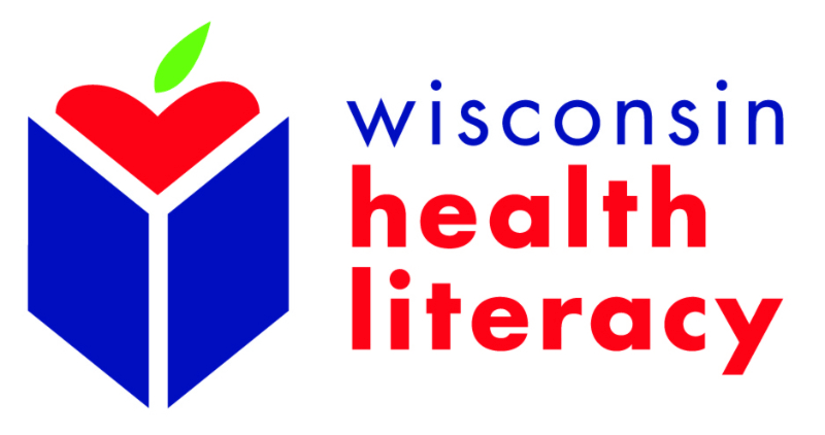 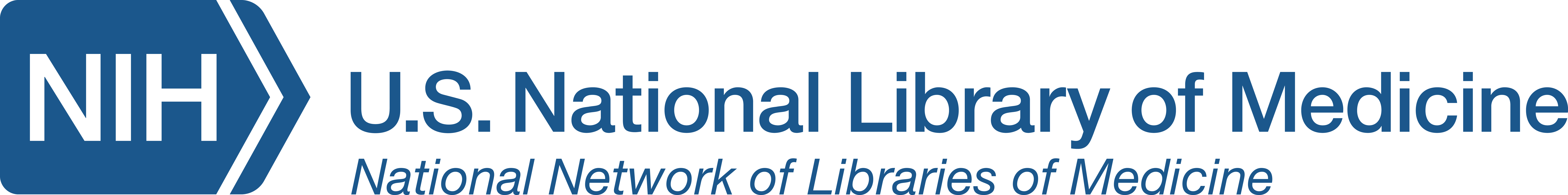 Evaluate a website​
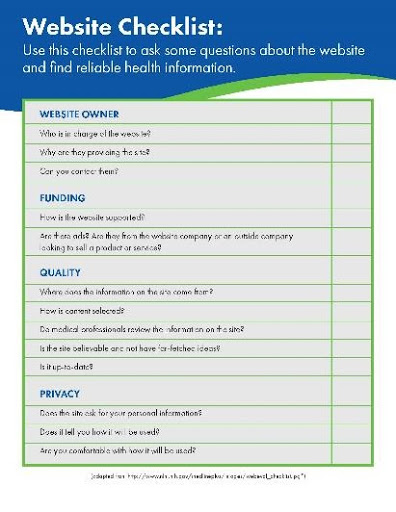 Use the checklist on the handout to evaluate the website familydoctor.org
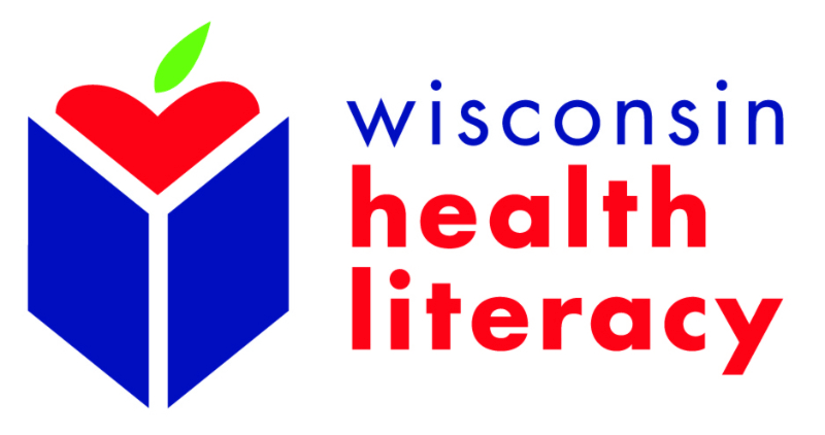 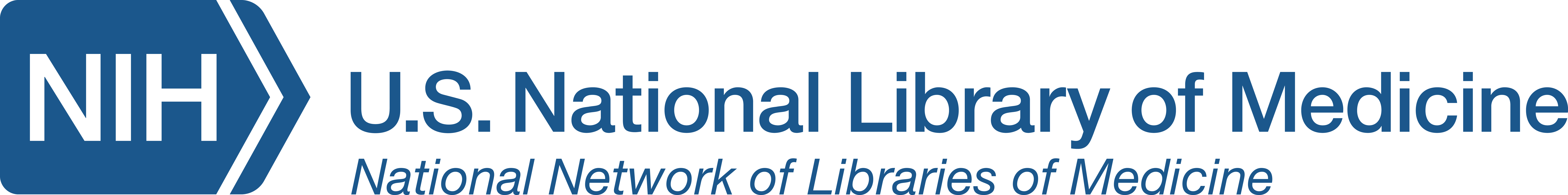 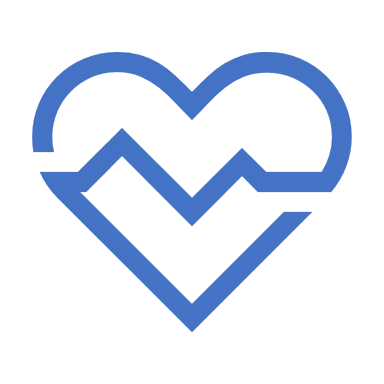 Websites with multiple languages
medlineplus.gov/languages

medlineplus.gov/spanish

medicare.gov/about-us/other-languages/information-in-other-languages
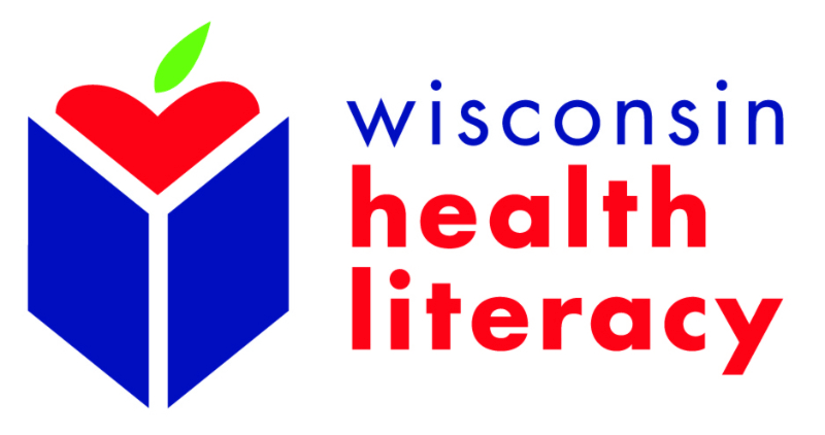 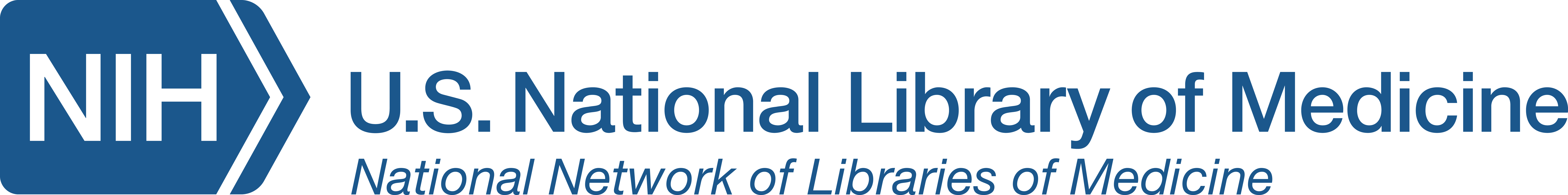 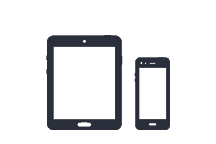 Differences between using a computer or mobile device
Computers, tablets and phones can be used to access online information and resources. You may prefer one over the other. 
Mobile device (phone or tablet): 
smaller screen 
less visuals and text 
drop-down icon
easier to access and take with you
takes longer to scroll through information
may lose track of place on webpage when clicking on new pages or hyperlinks
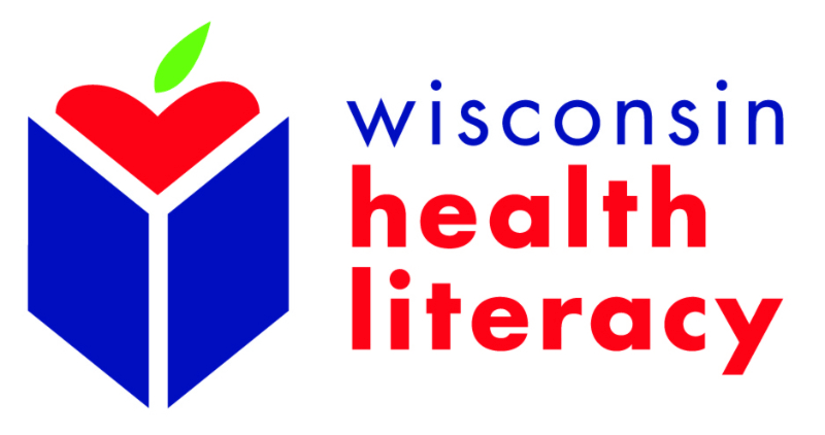 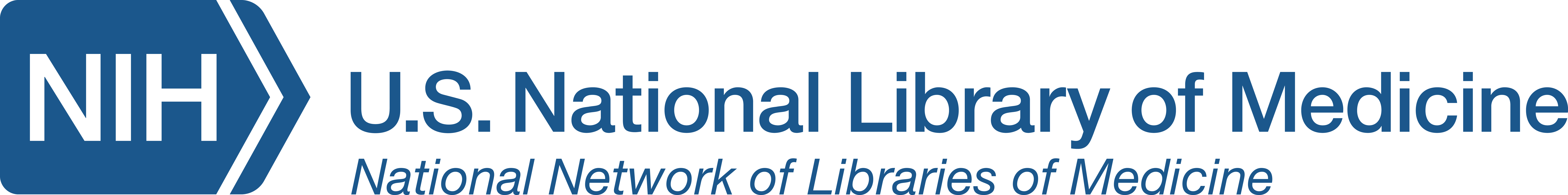 Differences between using a computer or mobile device - continued
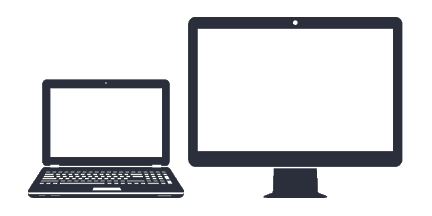 Computer device (desktop or laptop):
larger screen
full page views making it easier to see more information at a time 
more navigation tools and tabbed selection bar
usually more visuals and information
easier to search and scroll through information on webpage
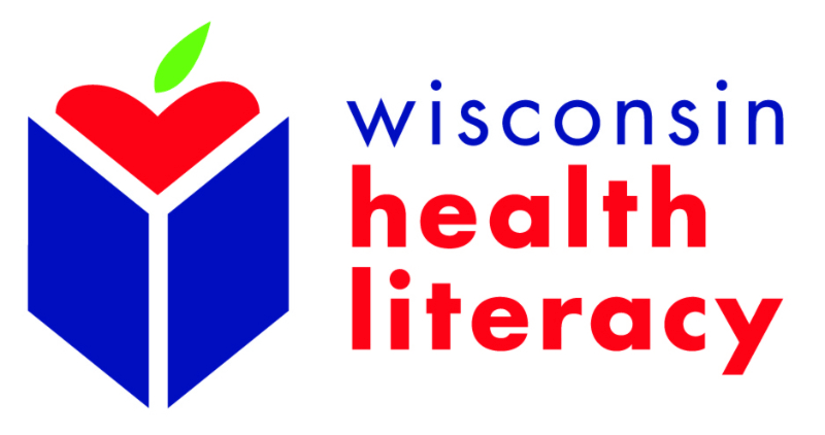 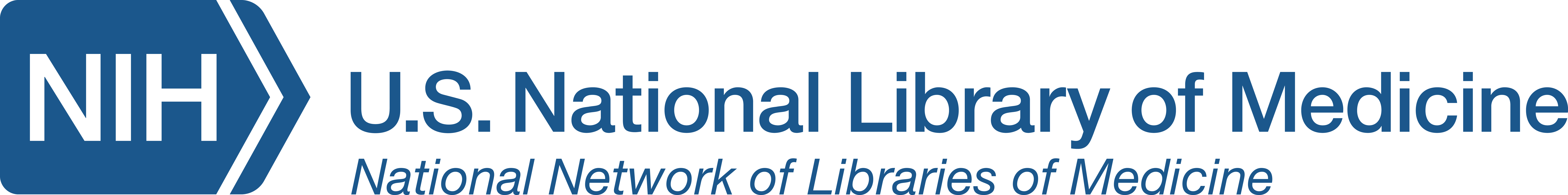 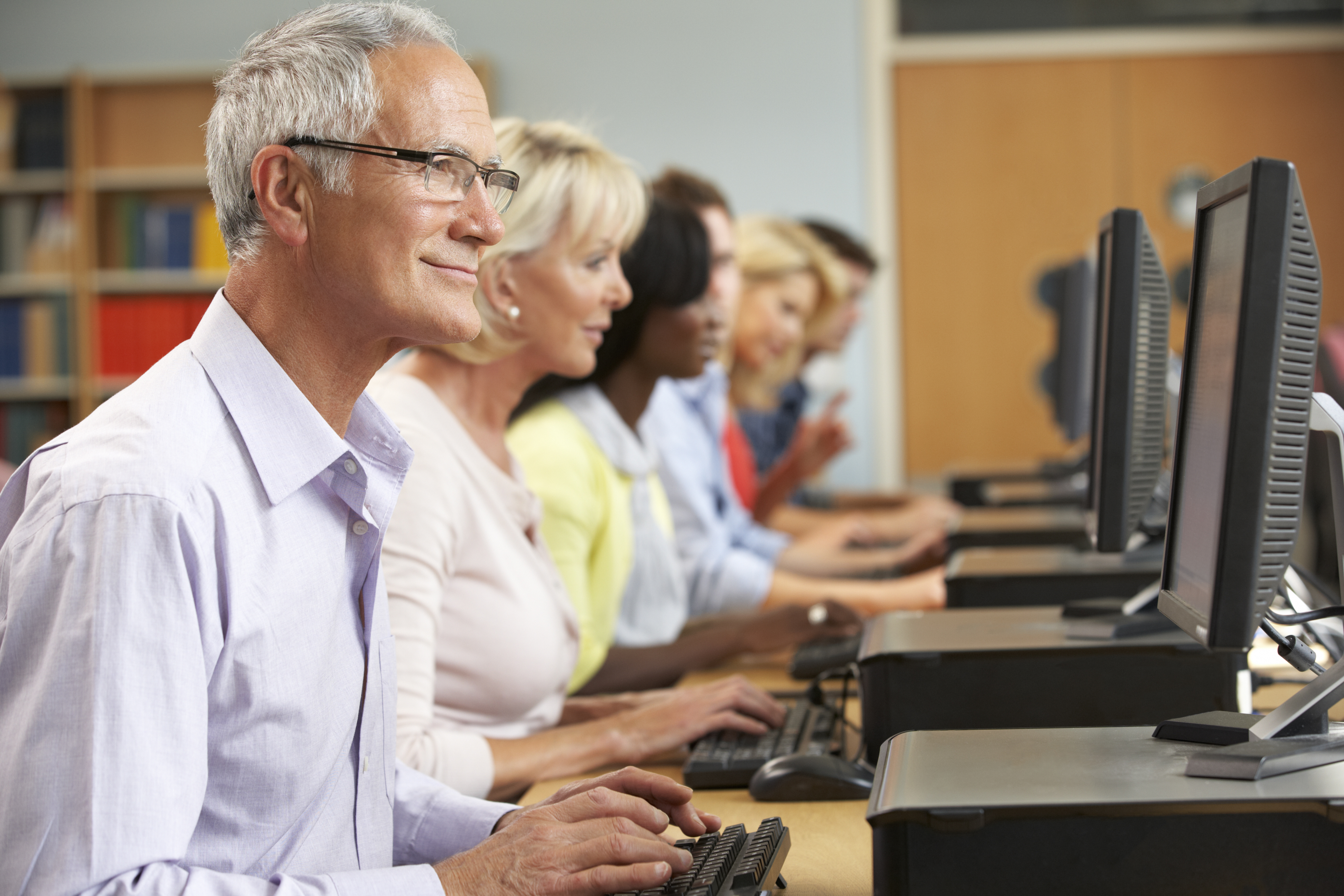 Local places to use the internet
Internet is not always available or reliable, especially in rural areas.

Mobile devices can help if...
you do not have Wi-Fi but have smart-phone data. Phone data can be used to access the internet.
you visit a local cafe or business that offers free Wi-Fi. 

Places to use a computer: 

Library
Hospital 
County health departments
Community centers or senior centers
Schools (for students)
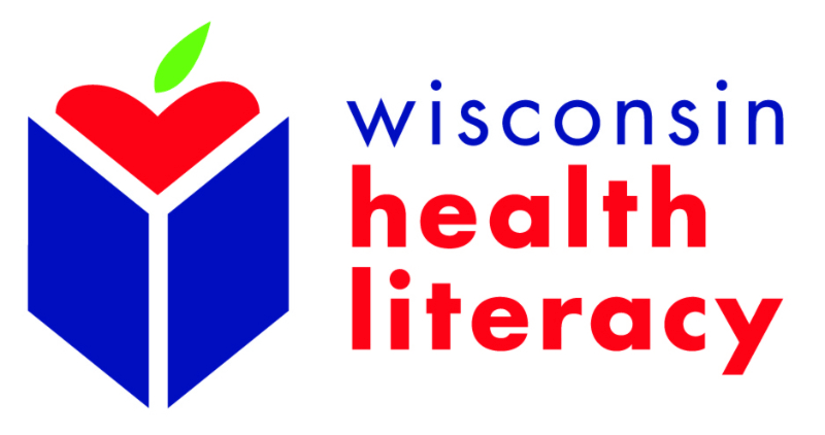 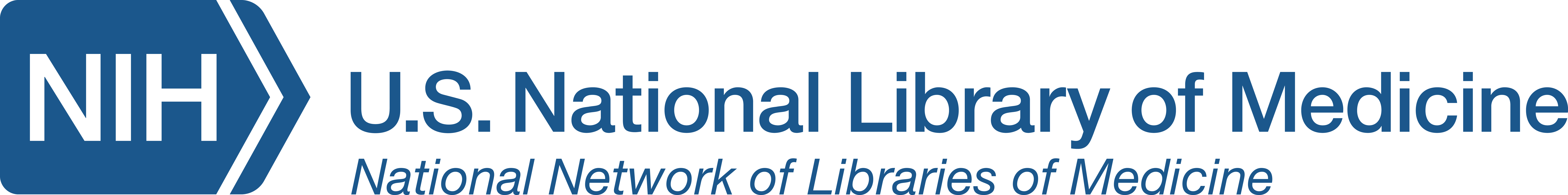 Other online resources - 1
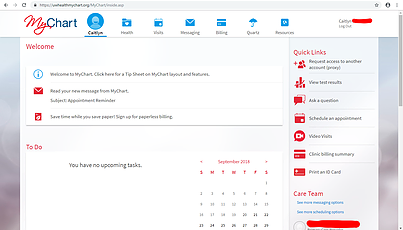 Ask Siri, Alexa, Google Assistant about a health question – it is like searching “Google”

Health portals through healthcare providers:
After visit summaries
Medications
Communication with providers
Prescription requests
Health news
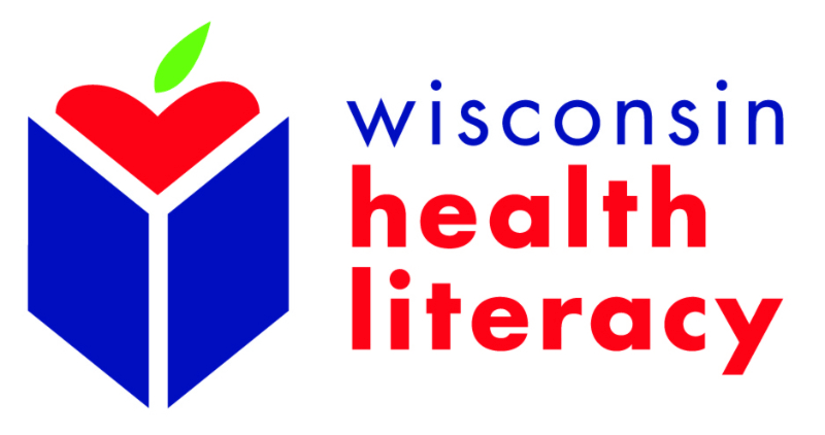 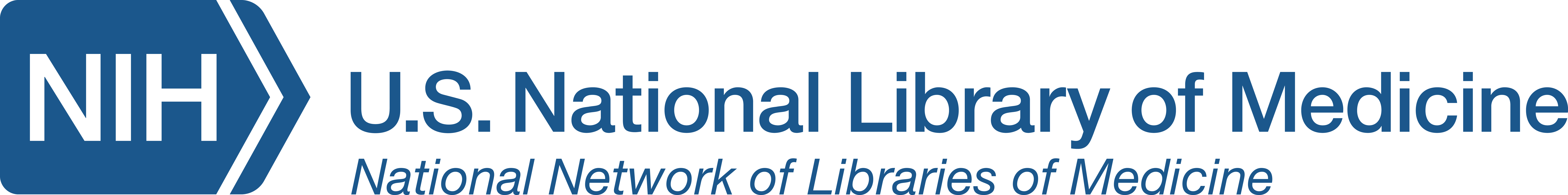 Other online resources - 2
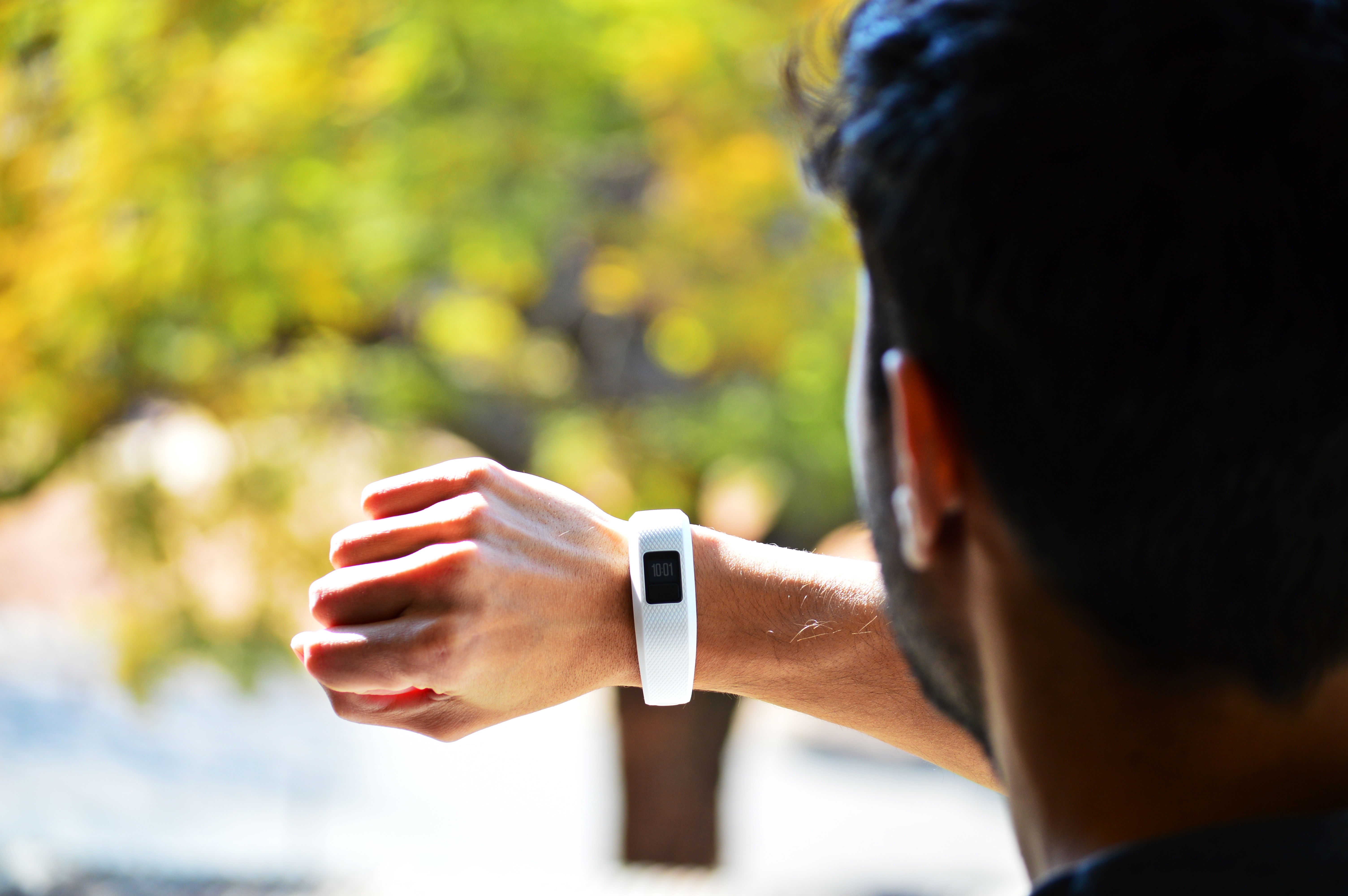 Wearables: track your health vitals, such as heart rate, steps walked or run, sleep pattern, diet      

Apps: provides online health resources for mobile devices 
Examples:
Medicare "What's Covered"
Mayo Clinic

NLM Mobile Resources:
nlm.nih.gov/mobile
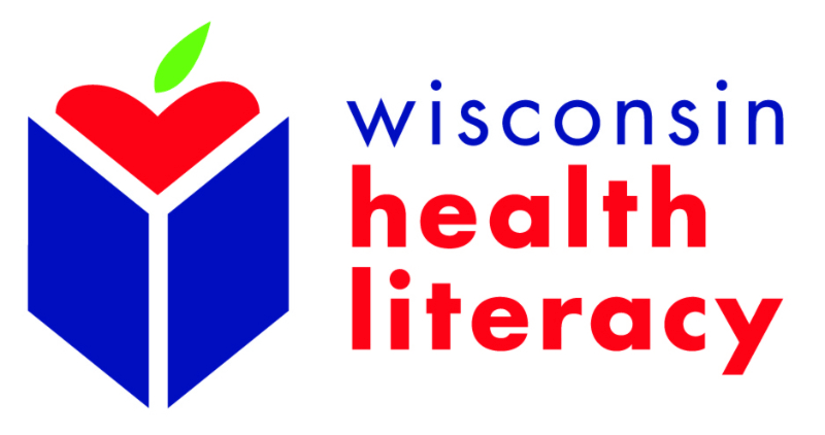 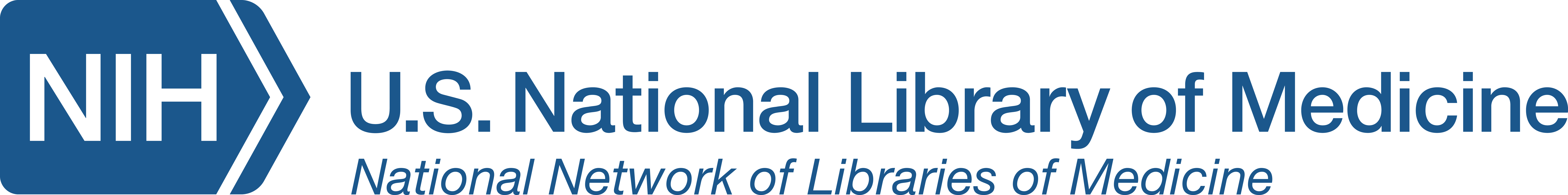 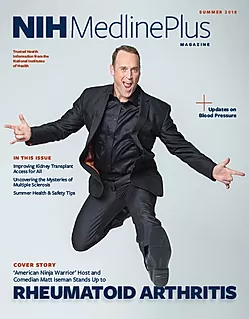 Other online resources – 3
Sign-up for health newsletter​

 Looking for a printed or e-mail version of information?​

 Sign up  for reliable health news by subscribing to newsletters   from credible websites 

 Some are free​
​
 Can be age and gender specific
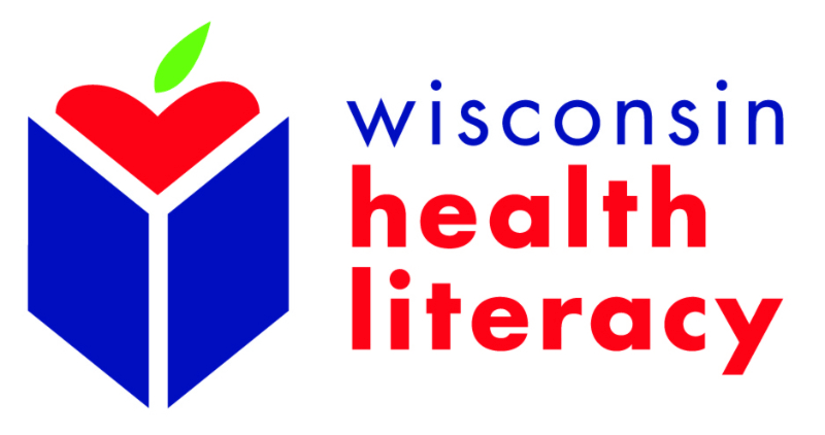 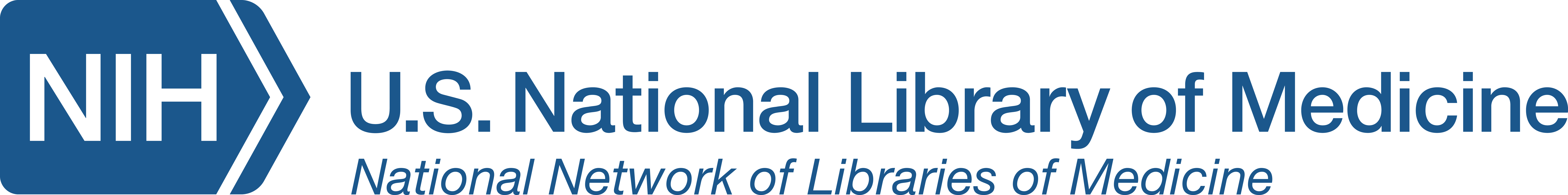 Developed resources reported during this presentation are supported by the National Library of Medicine (NLM), National Institutes of Health (NIH) under cooperative agreement number 1UG4LM012346. The content is solely the responsibility of the authors and does not necessarily represent the official views of the National Institutes of Health.
Thank you!
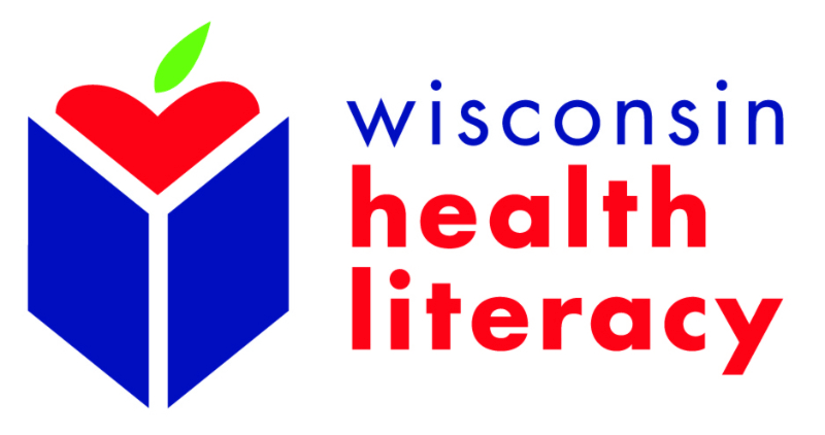 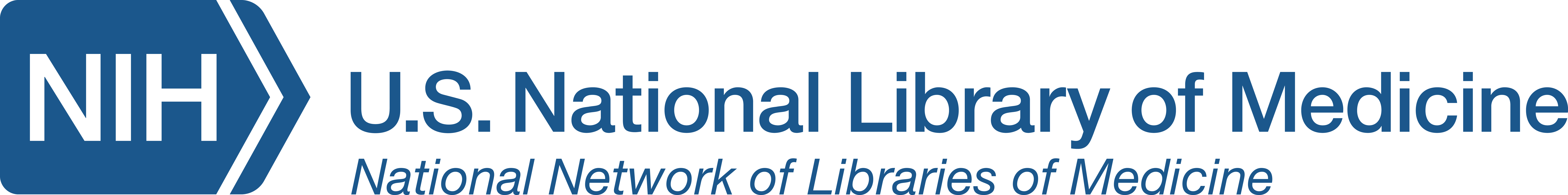